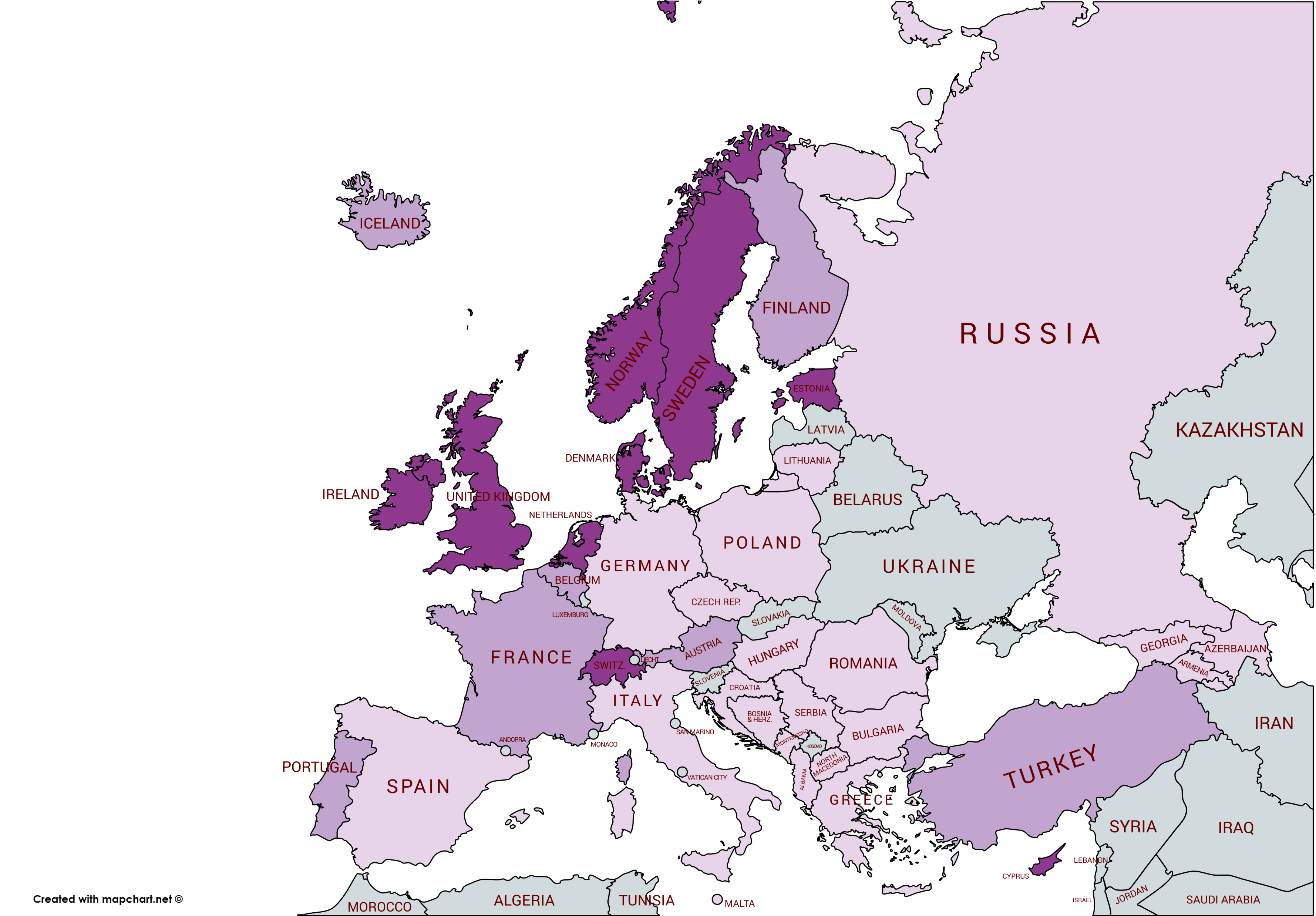 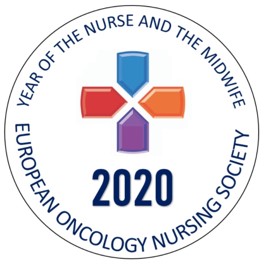 EONS Cancer Nursing Index 2020
Education and Career Development

Scoring System:
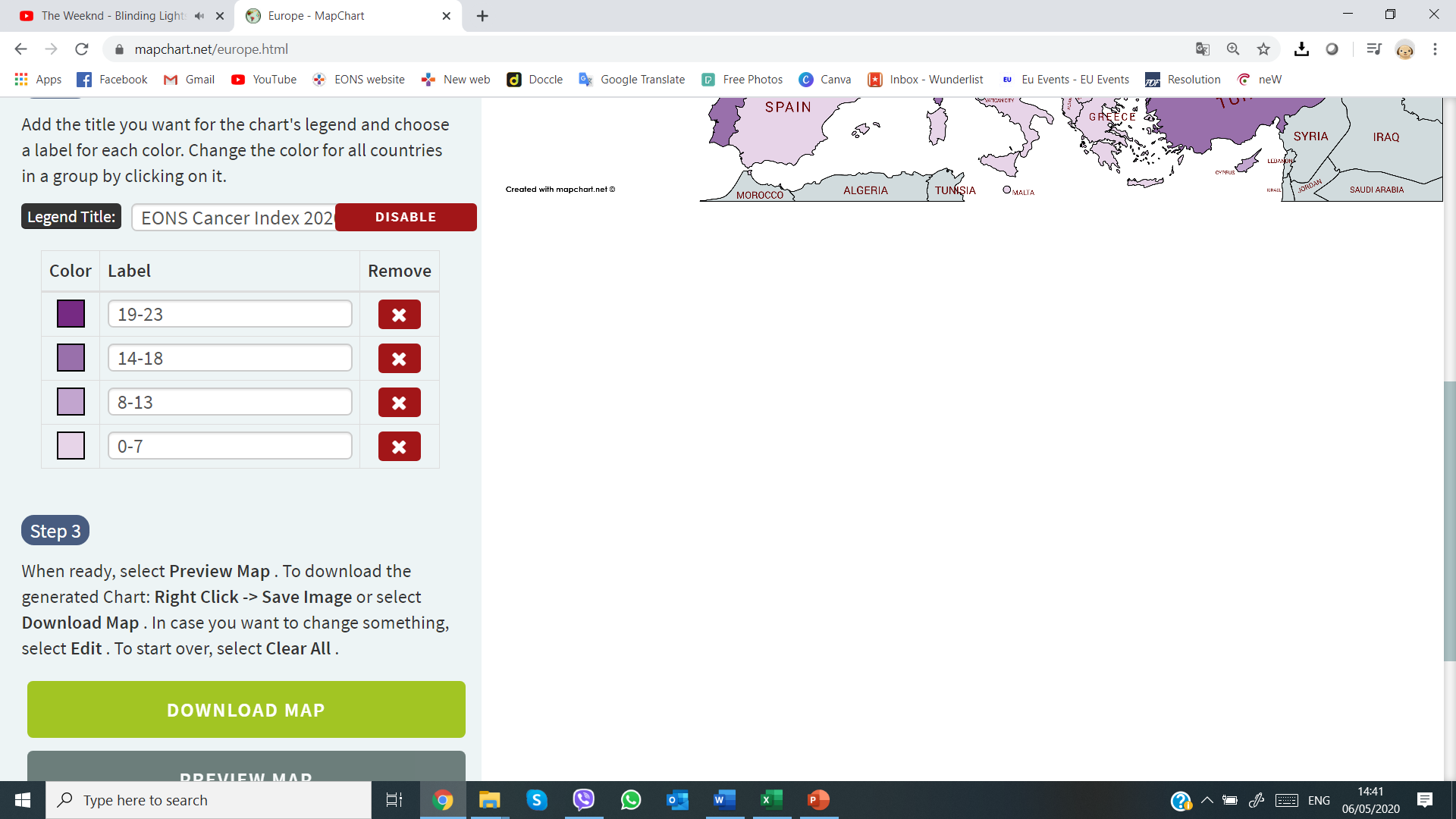 #ΕCND20Go4EQUALITY
All rights reserved from 
EONS Advocacy Working Group 2020
Find out more: www.cancernurse.eu
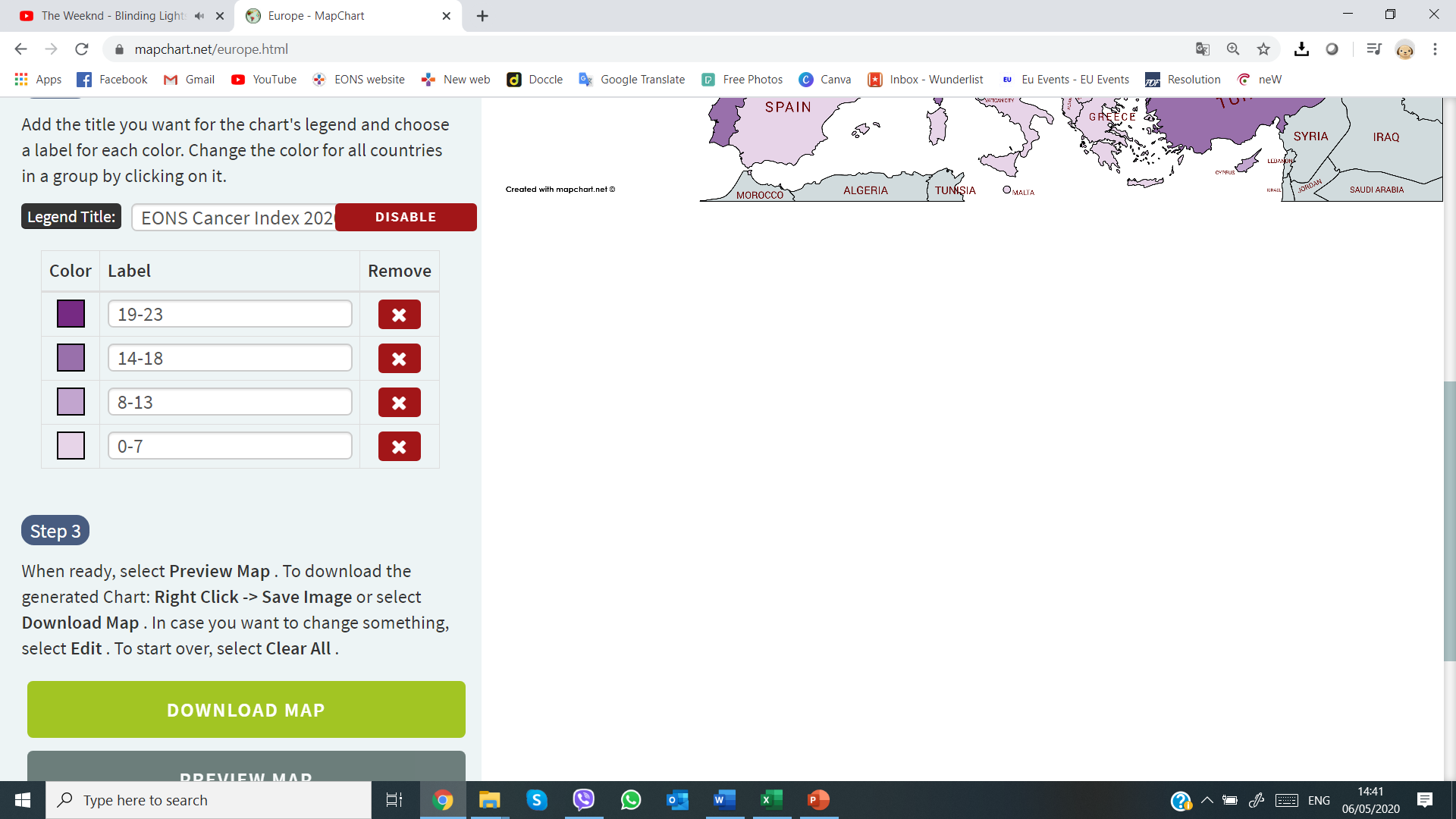 PALESTINE
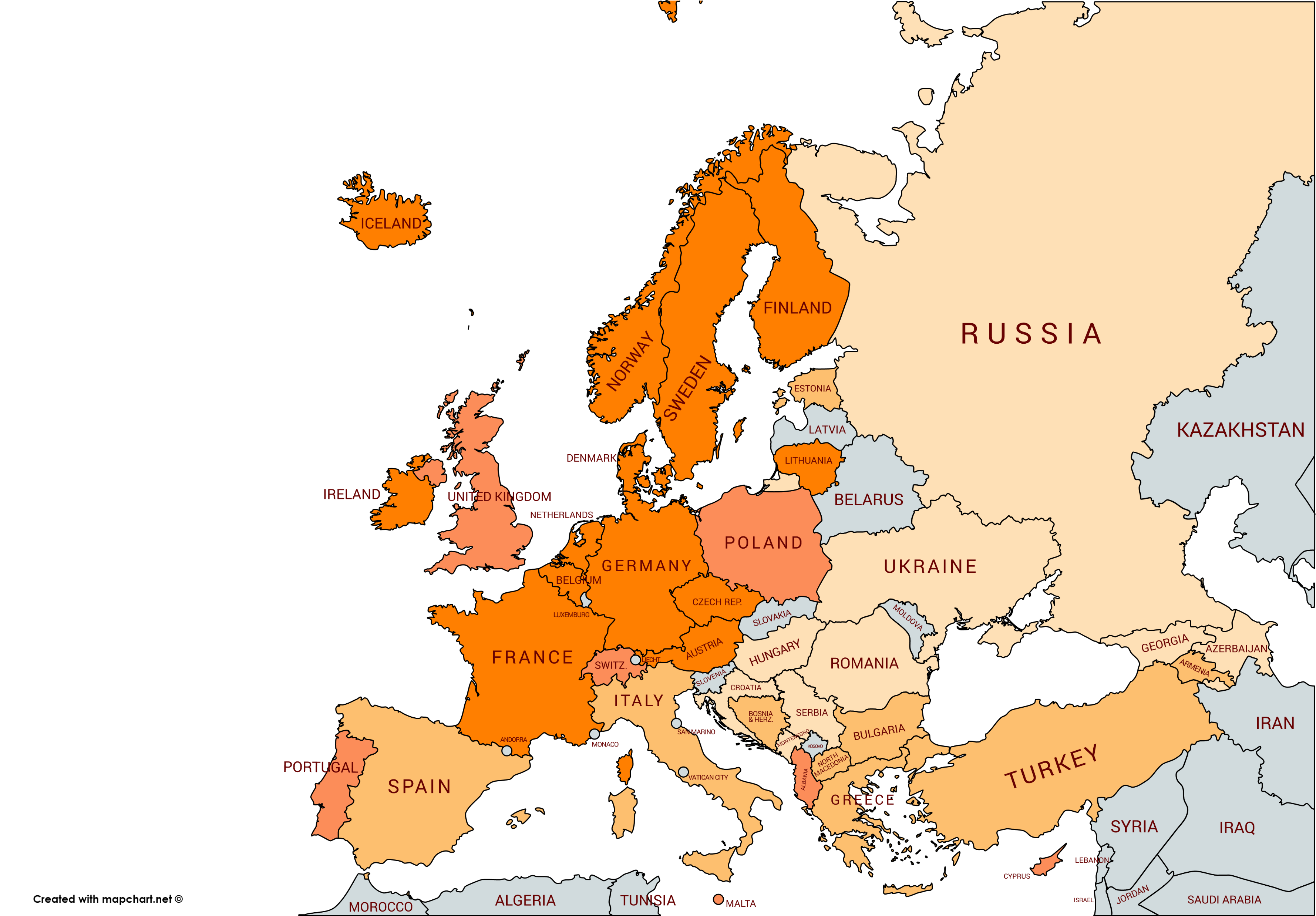 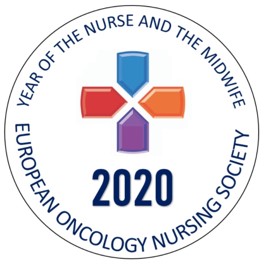 EONS Cancer Nursing Index 2020
Patient and Occupational Safety

Scoring System:
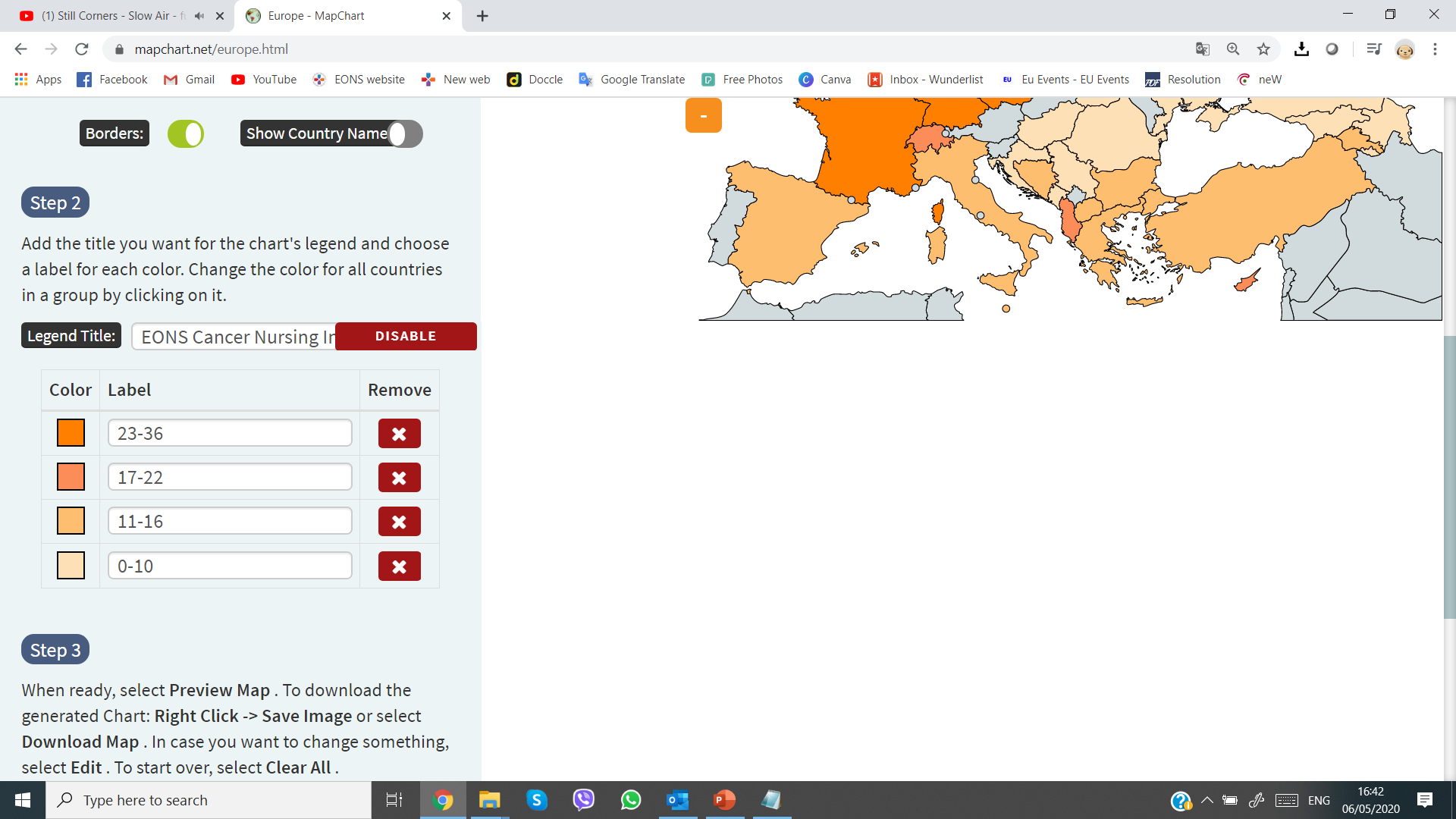 #ΕCND20Go4EQUALITY
All rights reserved from 
EONS Advocacy Working Group 2020
Find out more: www.cancernurse.eu
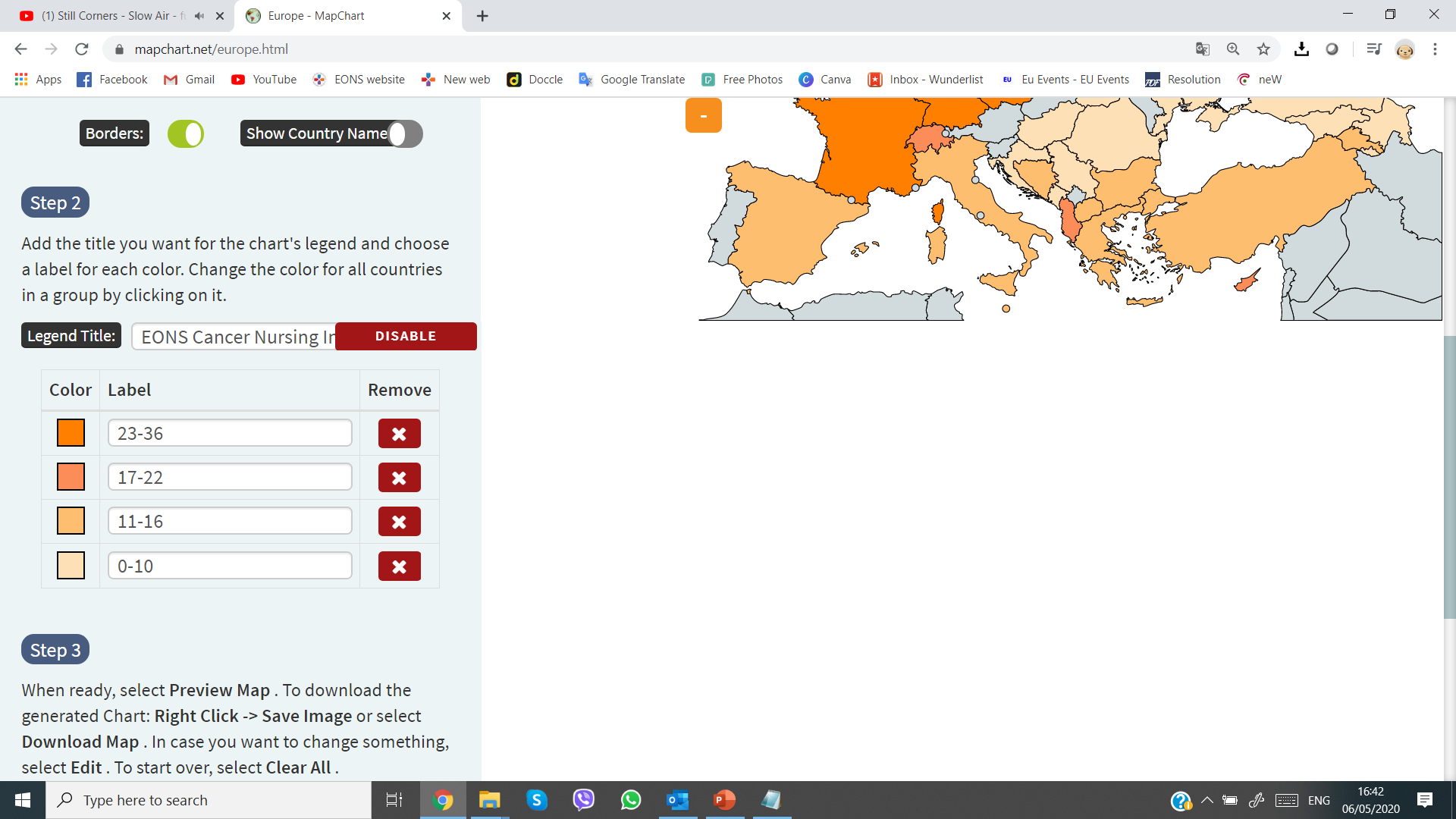 PALESTINE
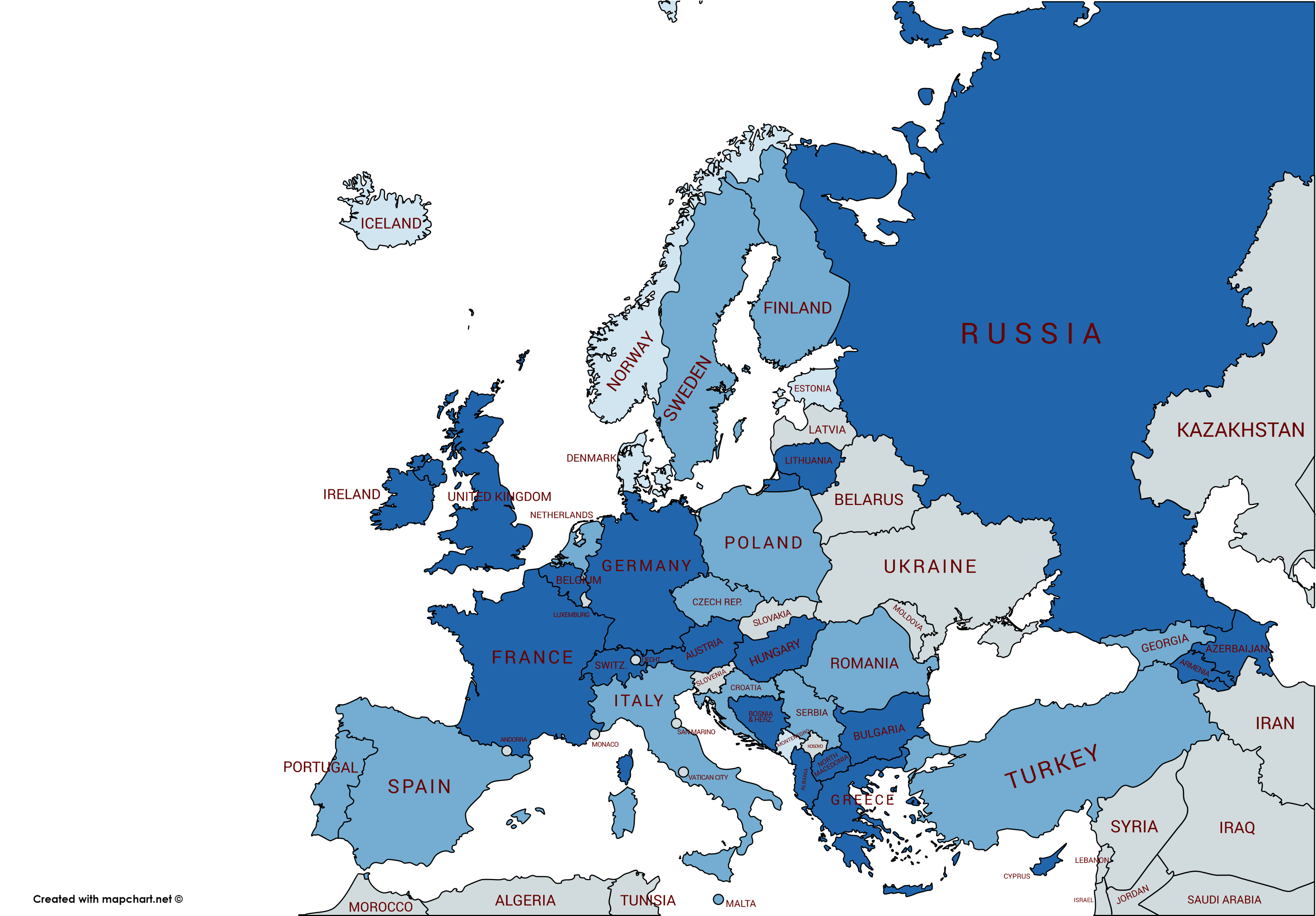 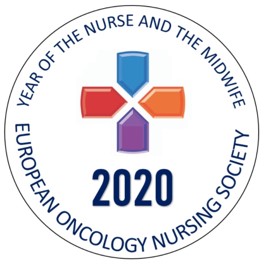 EONS Cancer Nursing Index 2020
Working Conditions and Impact				
Scoring System:
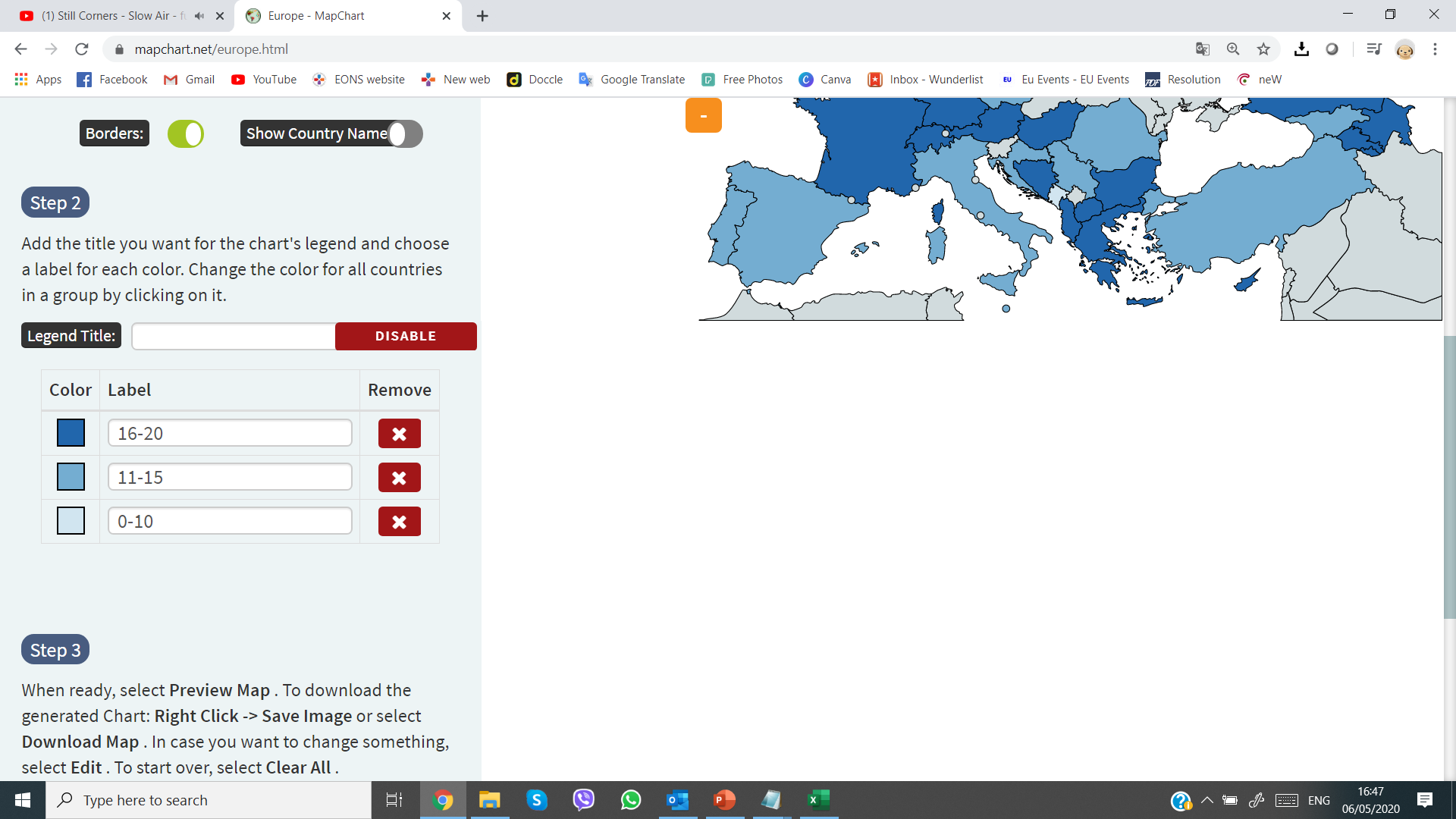 #ΕCND20Go4EQUALITY
All rights reserved from 
EONS Advocacy Working Group 2020
Find out more: www.cancernurse.eu
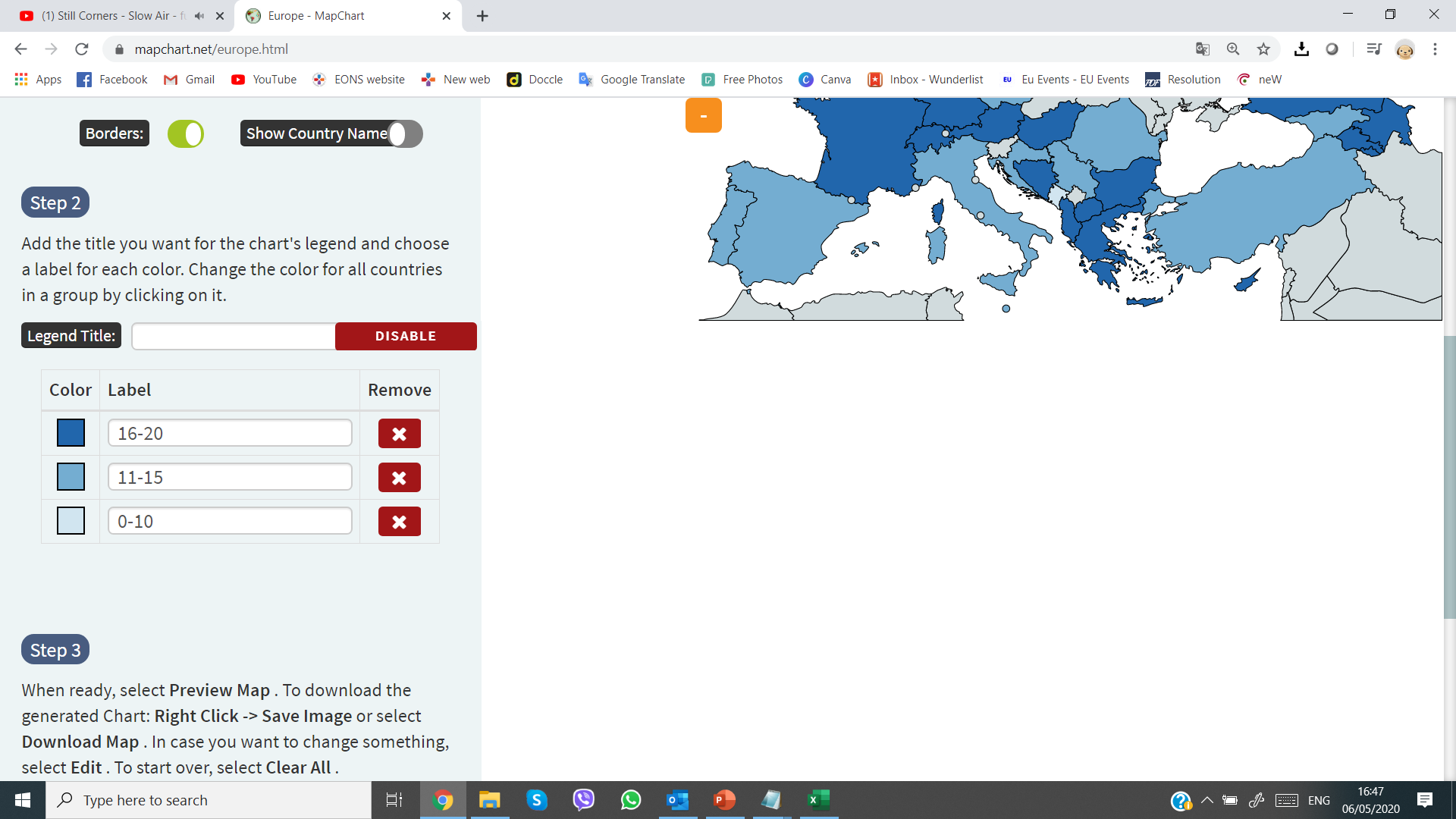 PALESTINE
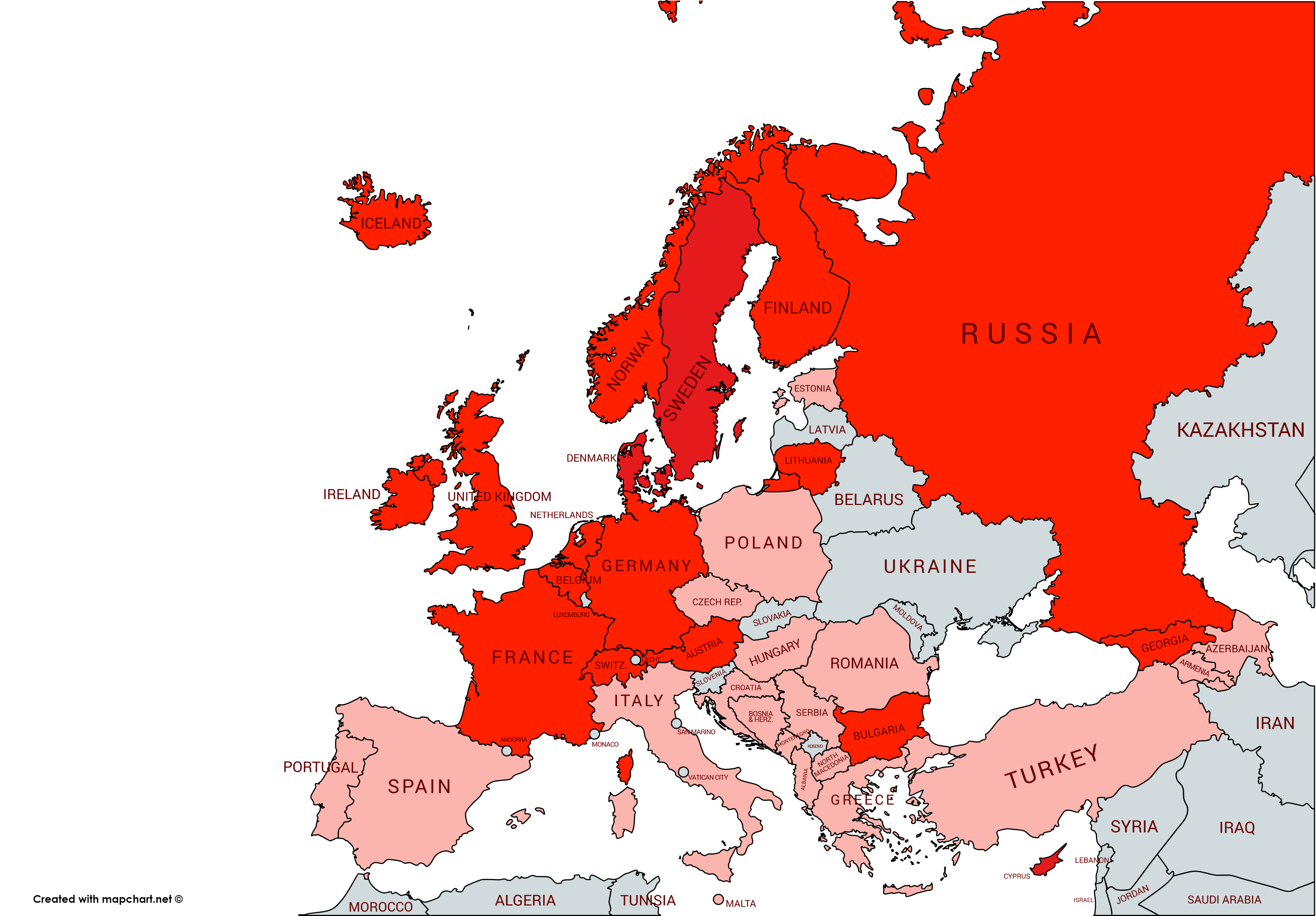 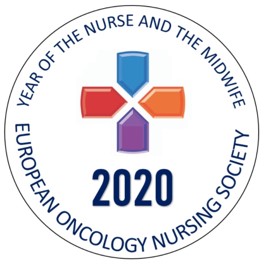 EONS Cancer Nursing Index 2020
Recognition

Scoring System:
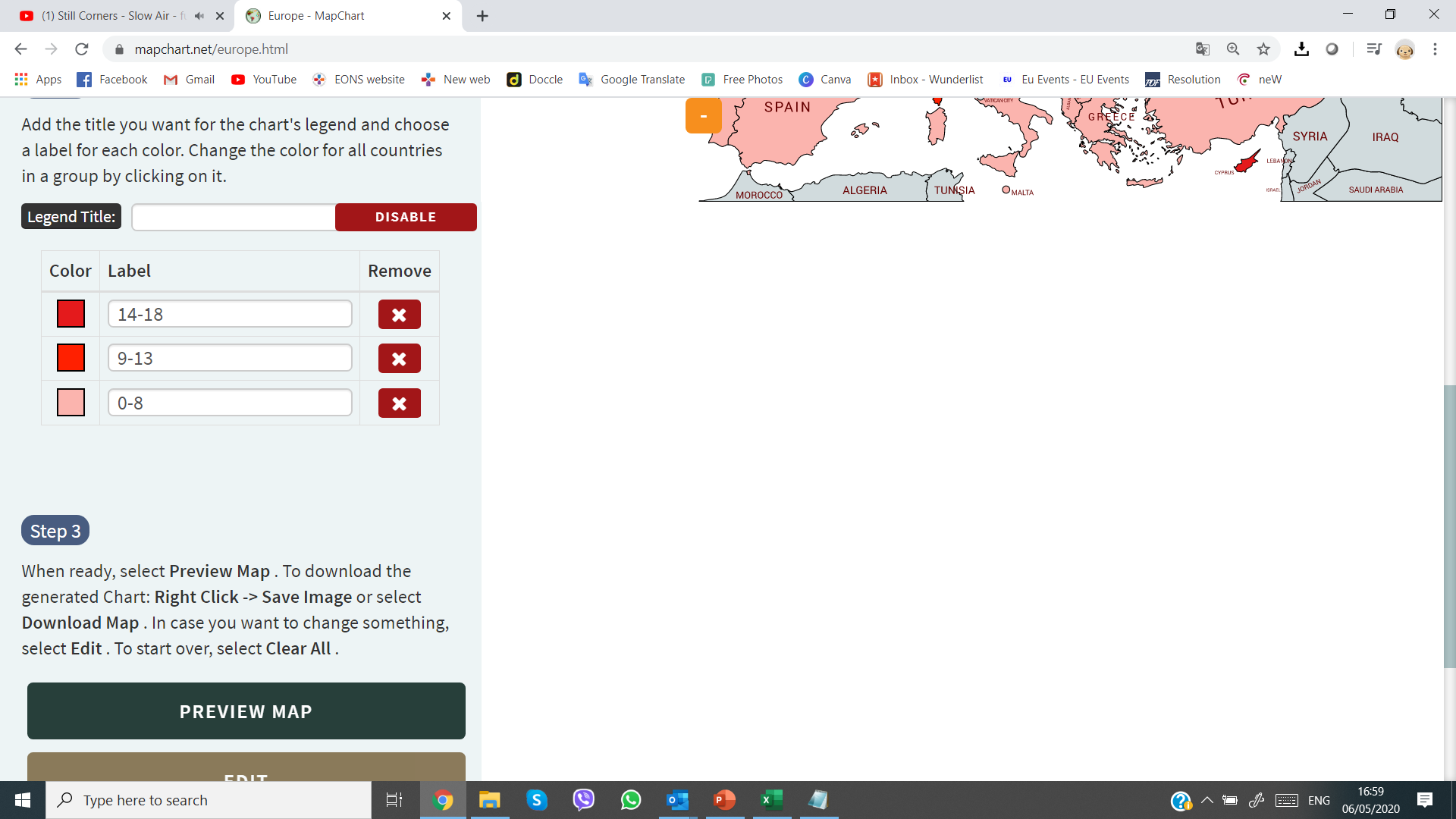 #ΕCND20Go4EQUALITY
All rights reserved from 
EONS Advocacy Working Group 2020
Find out more: www.cancernurse.eu
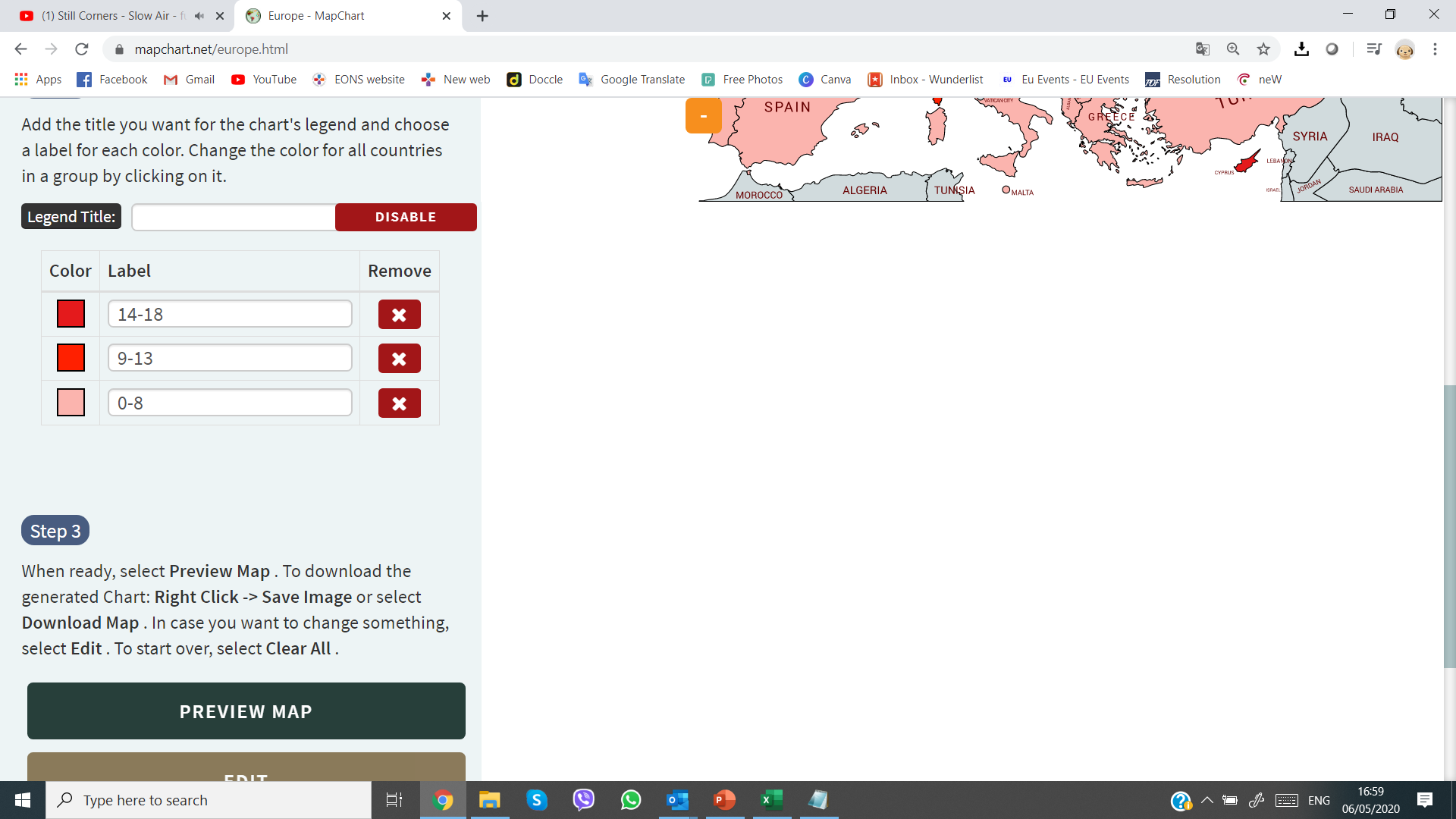 PALESTINE
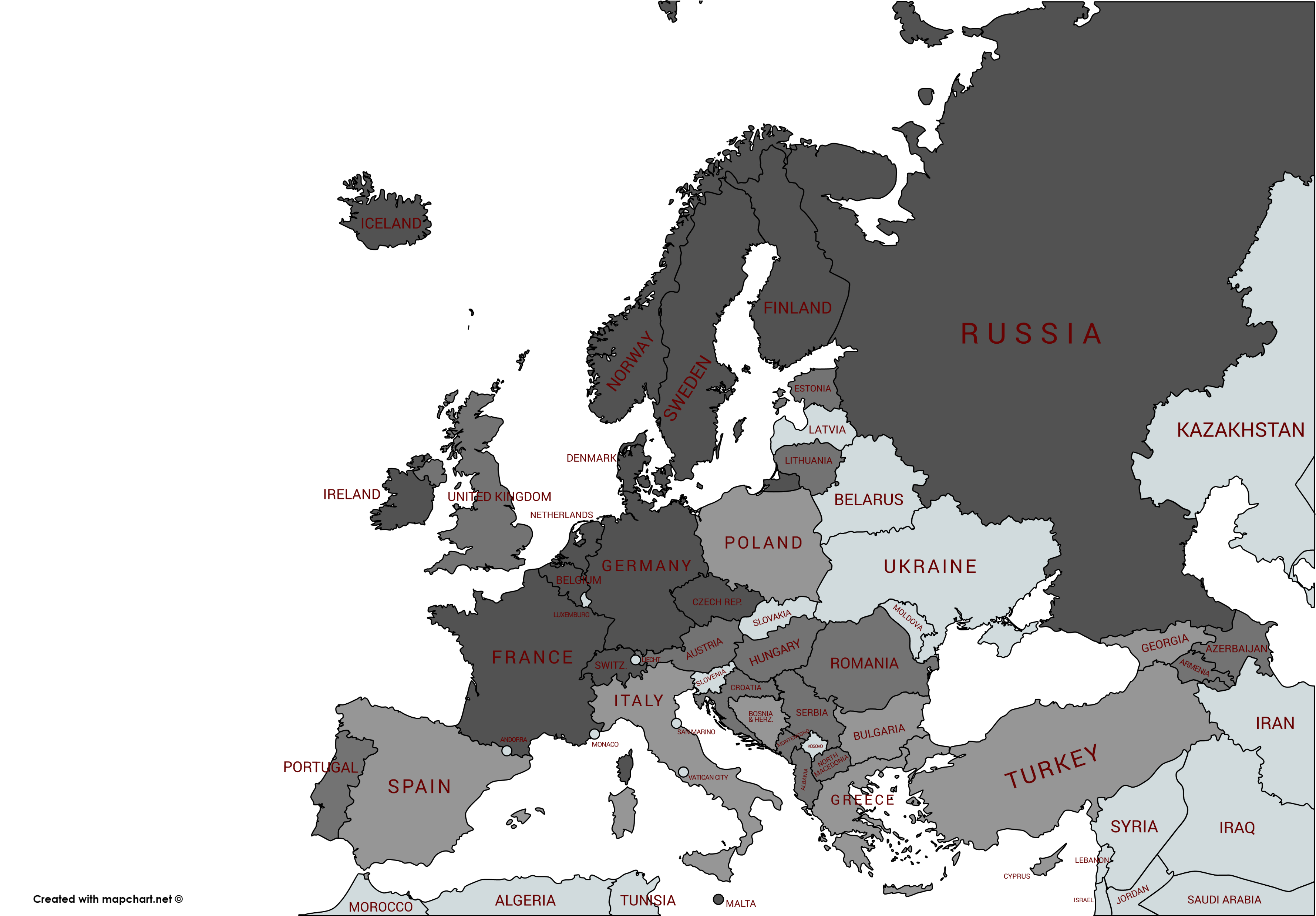 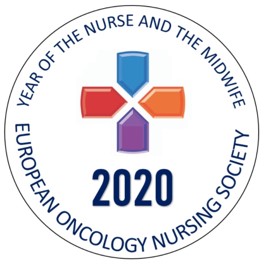 EONS Cancer Nursing Index 2020
Workforce

Scoring System:
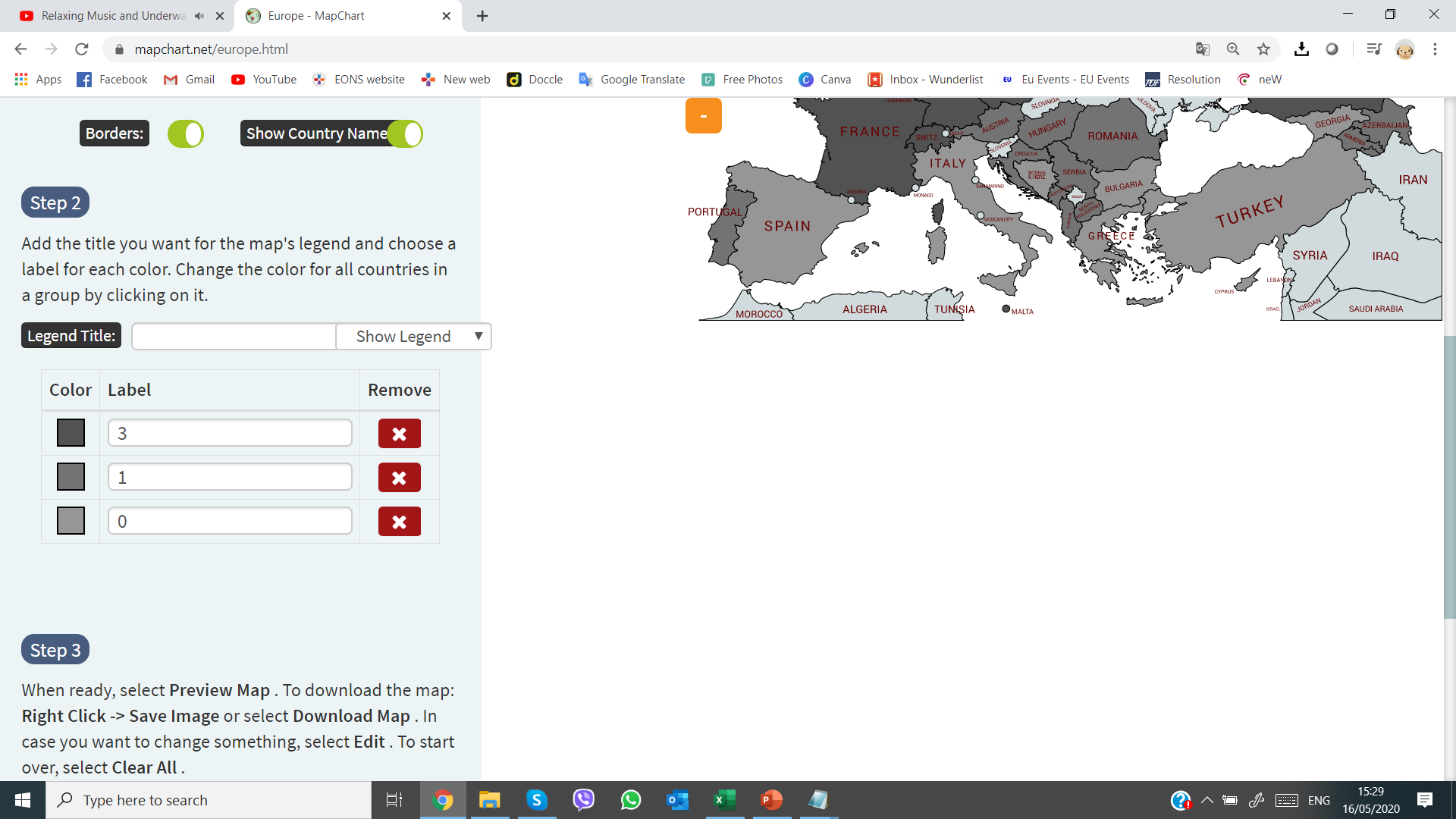 #ΕCND20Go4EQUALITY
All rights reserved from 
EONS Advocacy Working Group 2020
Find out more: www.cancernurse.eu
PALESTINE
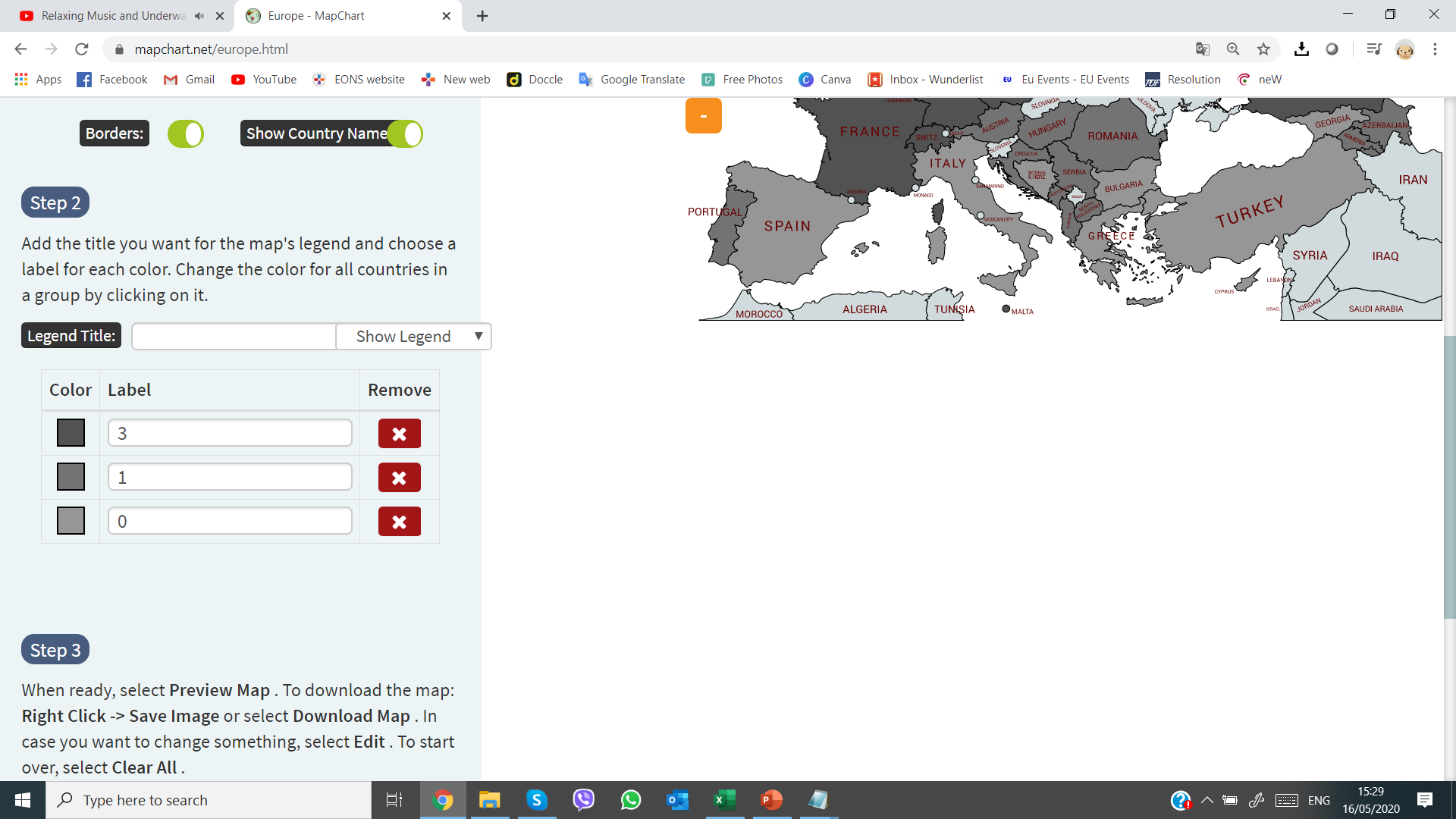 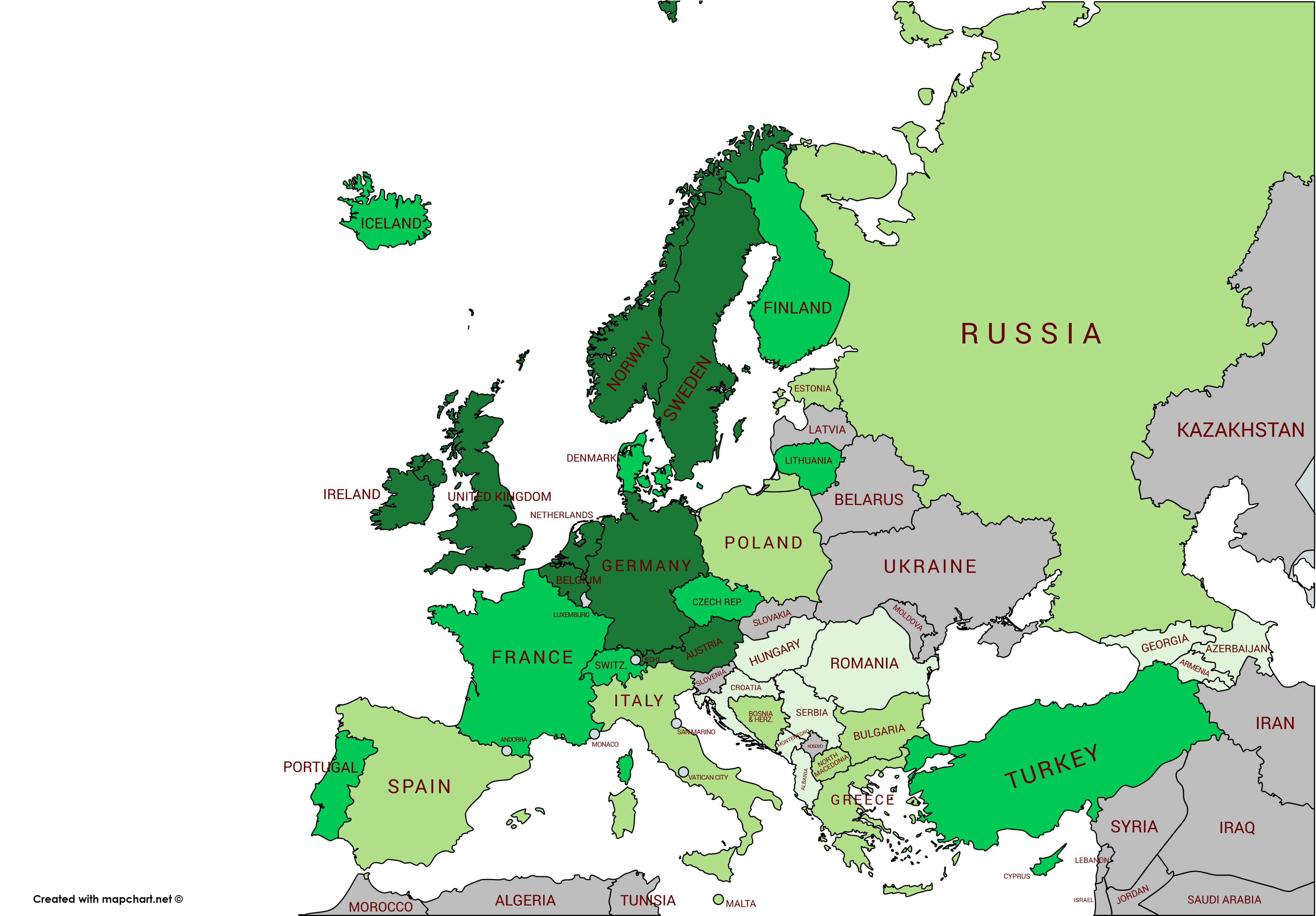 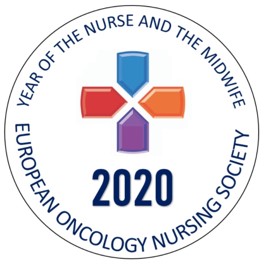 EONS Cancer Nursing Index 2020
Overall Scoring

Scoring System:
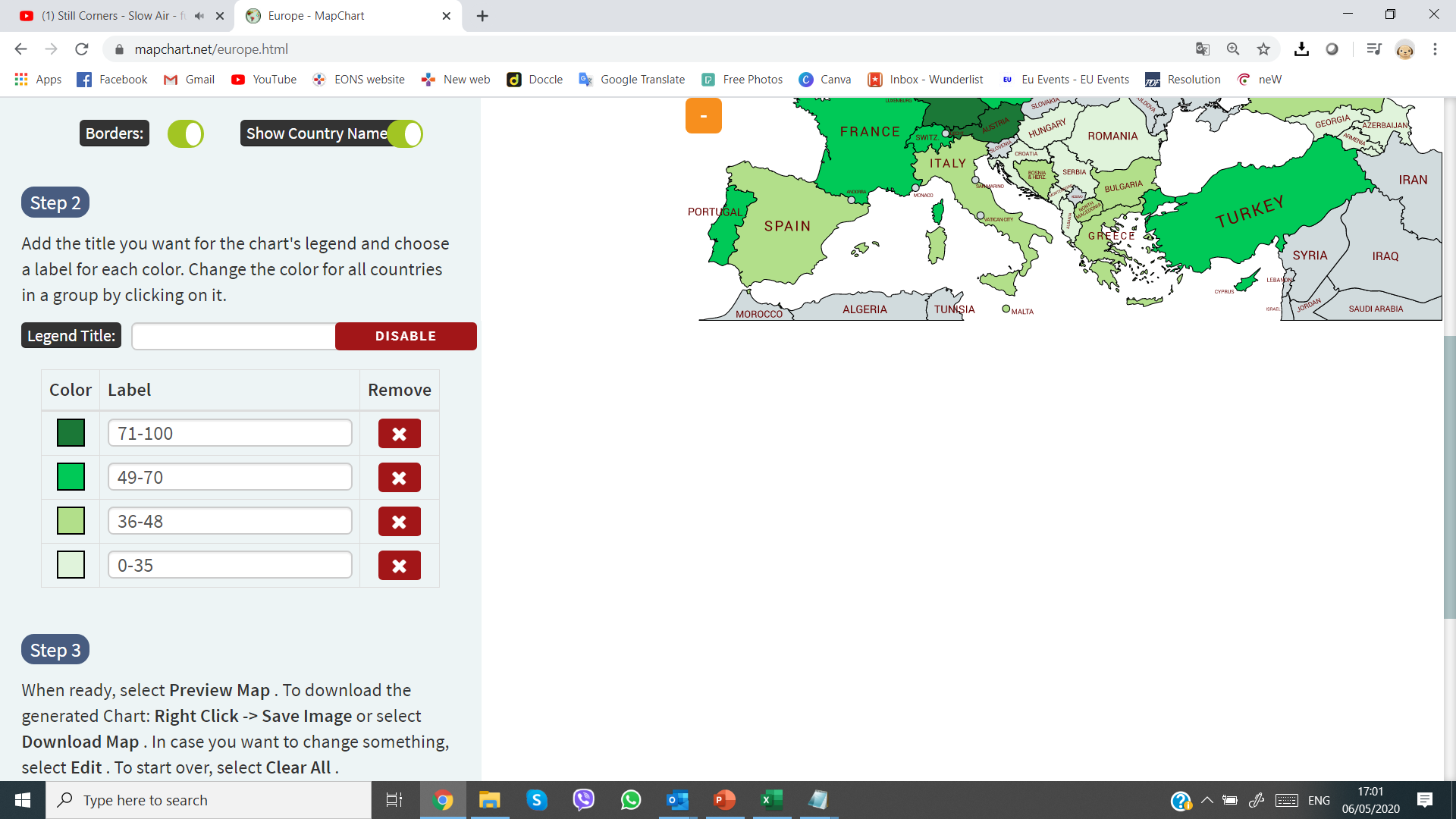 #ΕCND20Go4EQUALITY
All rights reserved from 
EONS Advocacy Working Group 2020
Find out more: www.cancernurse.eu
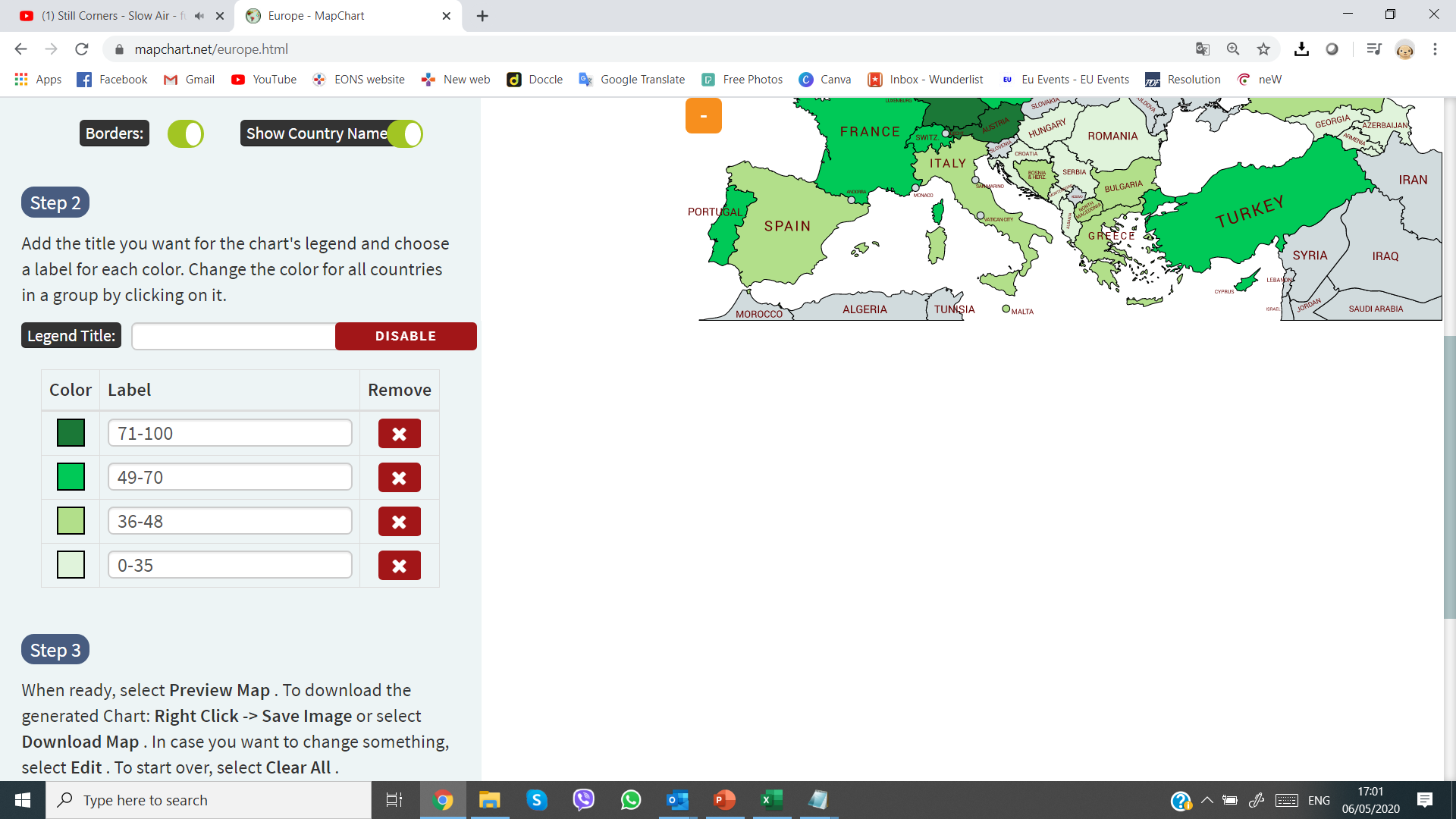 PALESTINE